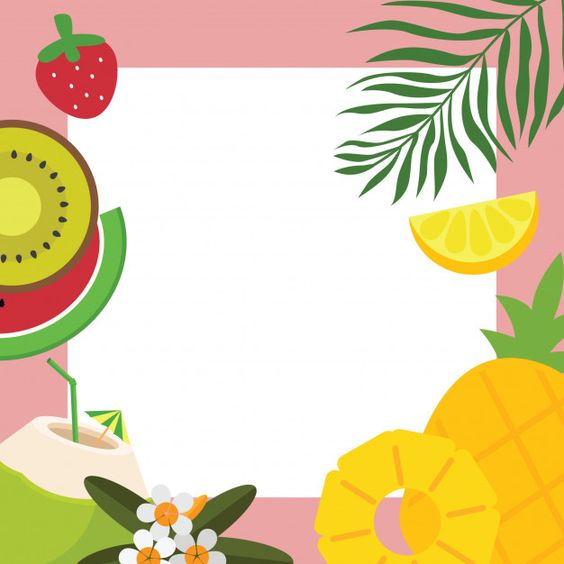 UỶ BAN NHÂN DÂN QUẬN LONG BIÊN
TRƯỜNG MẦM NON GIA QUẤT
Hoạt động: Khám Phá

        Đề tài:  Mùa hè 
       Lứa tuổi: 4 – 5 tuổi
       Giáo viên: Bùi Ngọc Châm
LĨNH VỰC PHÁT TRIỂN NHẬN THỨC
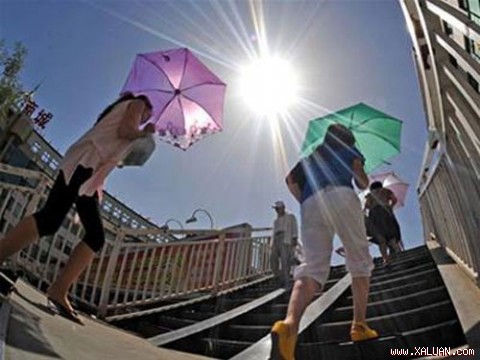 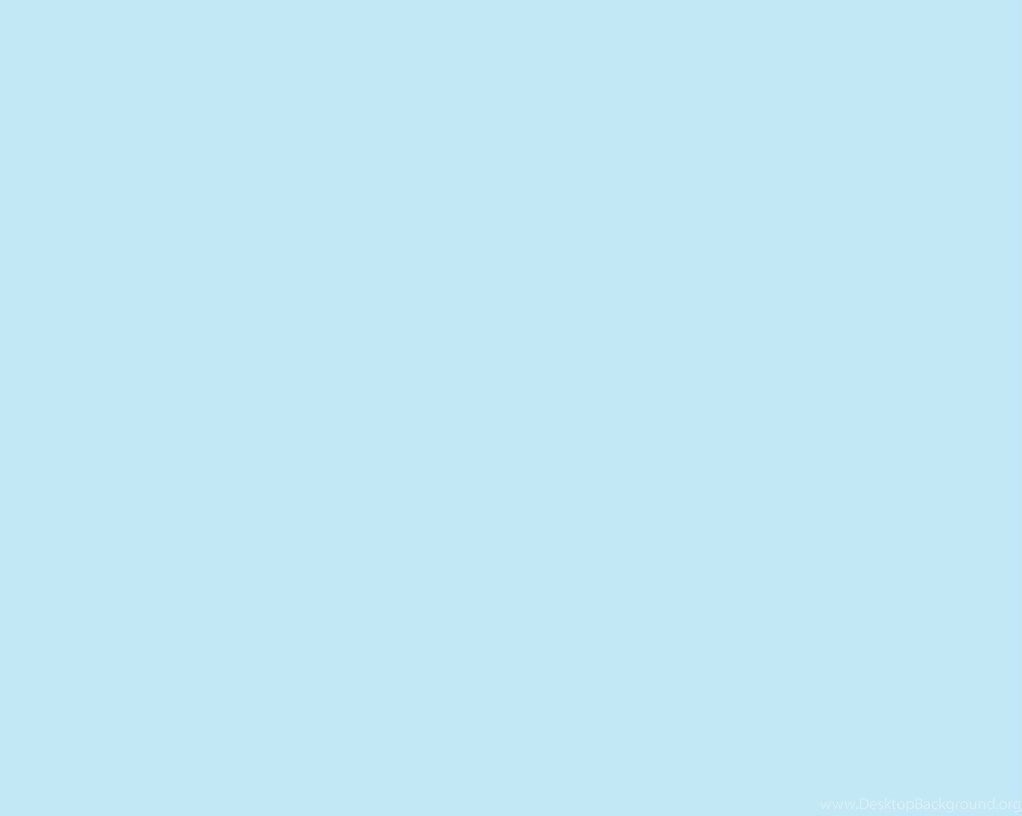 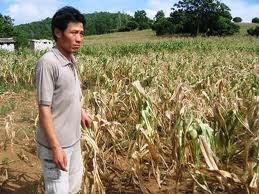 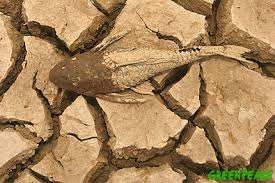 Hạn hán
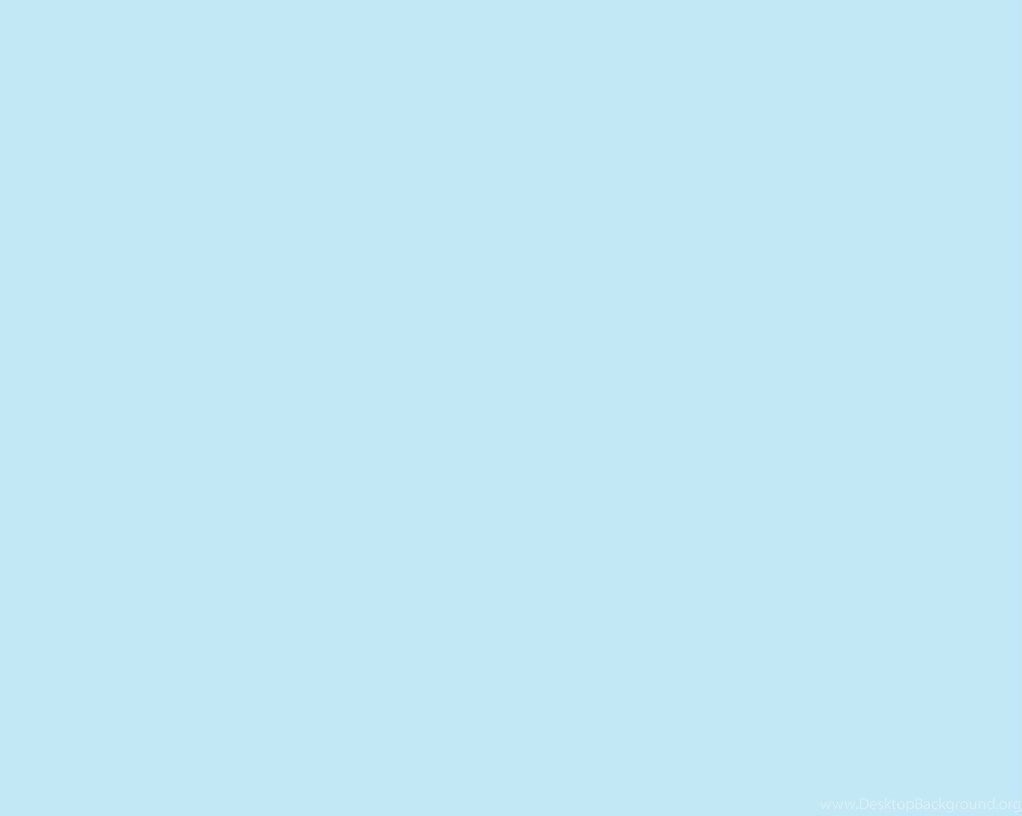 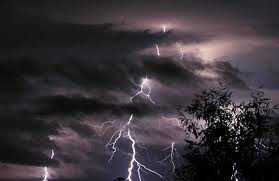 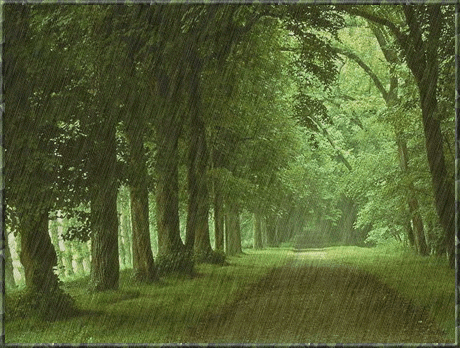 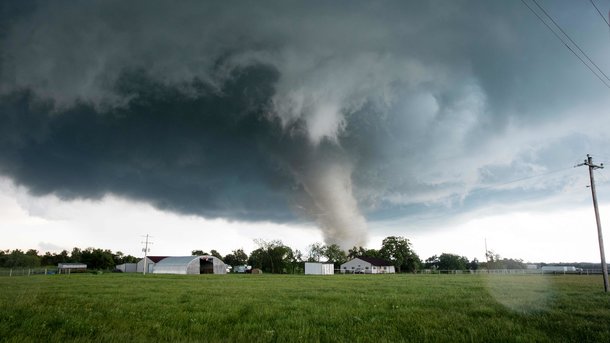 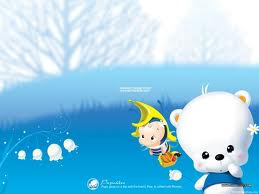 Trang phục mùa hè
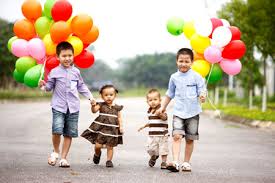 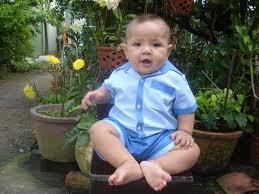 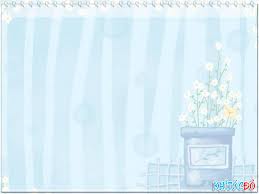 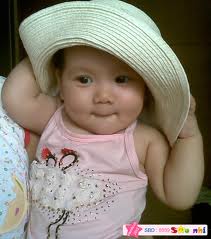 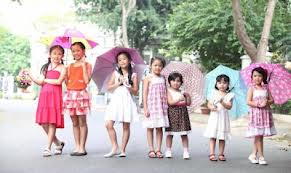 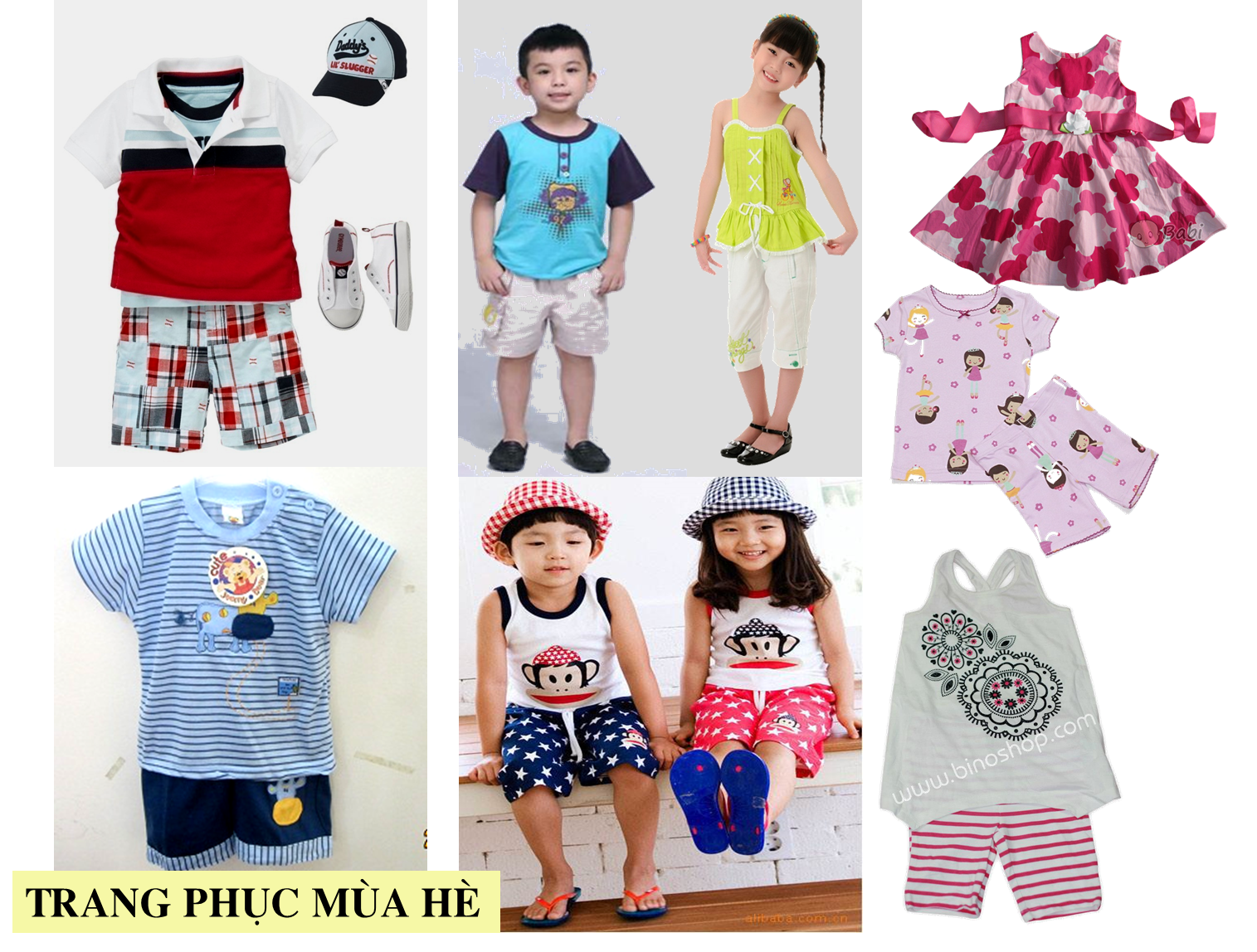 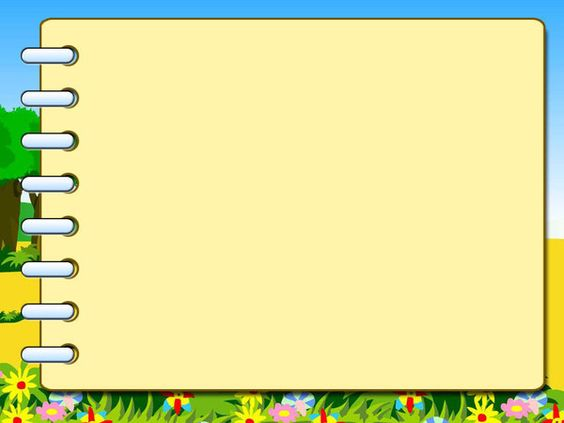 Câu đố
Hoa gì chỉ nở mùa hè
Dang tay đón bạn ve về đỏ cây
Ở trên mái phố suốt ngày
Không ai cắm lọ hoa này để chơi?
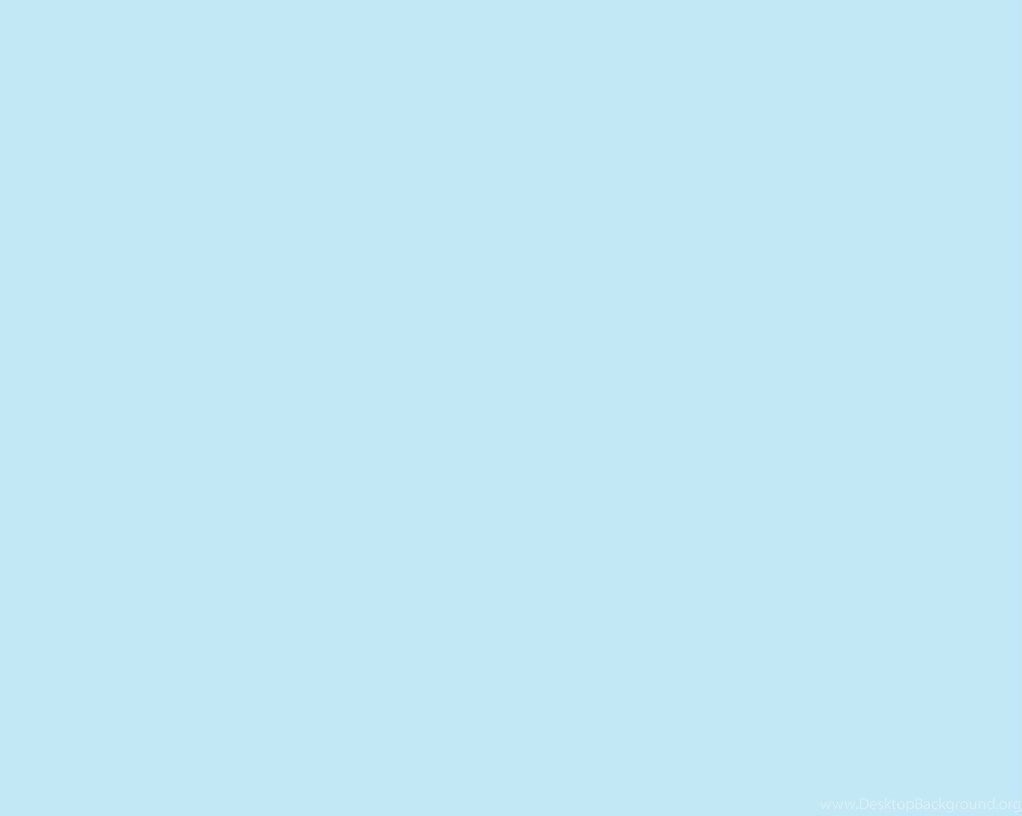 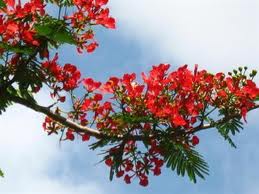 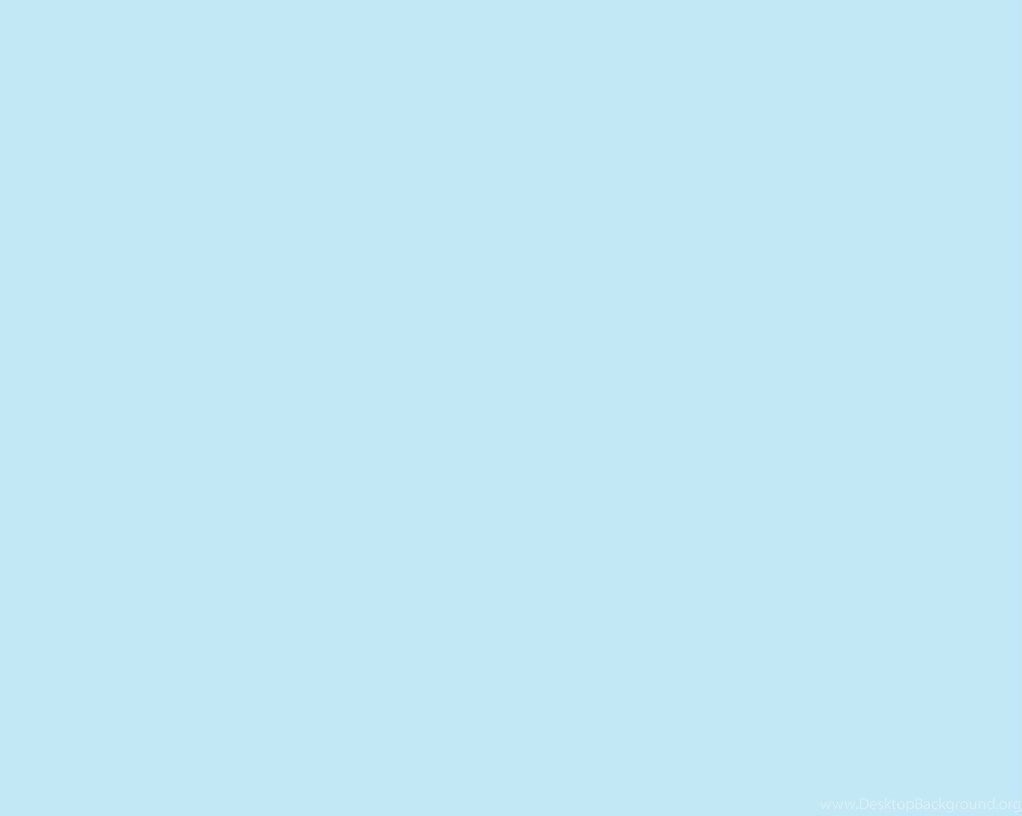 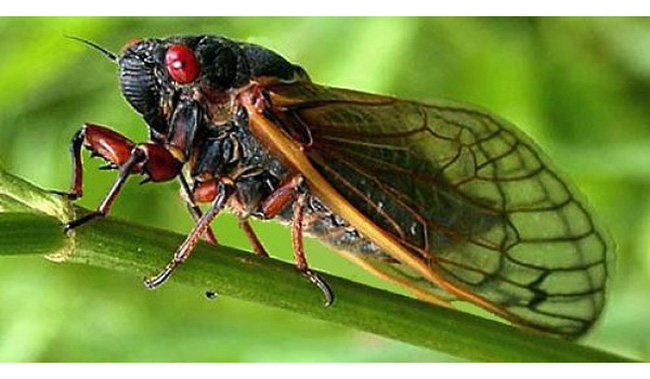 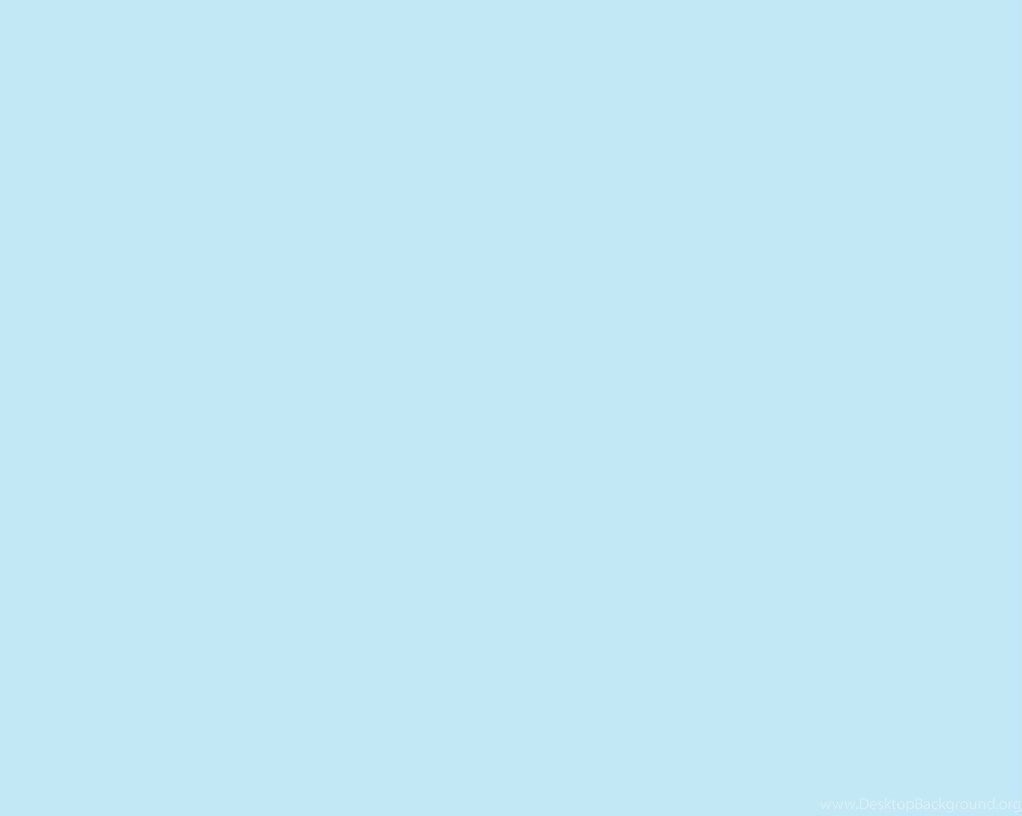 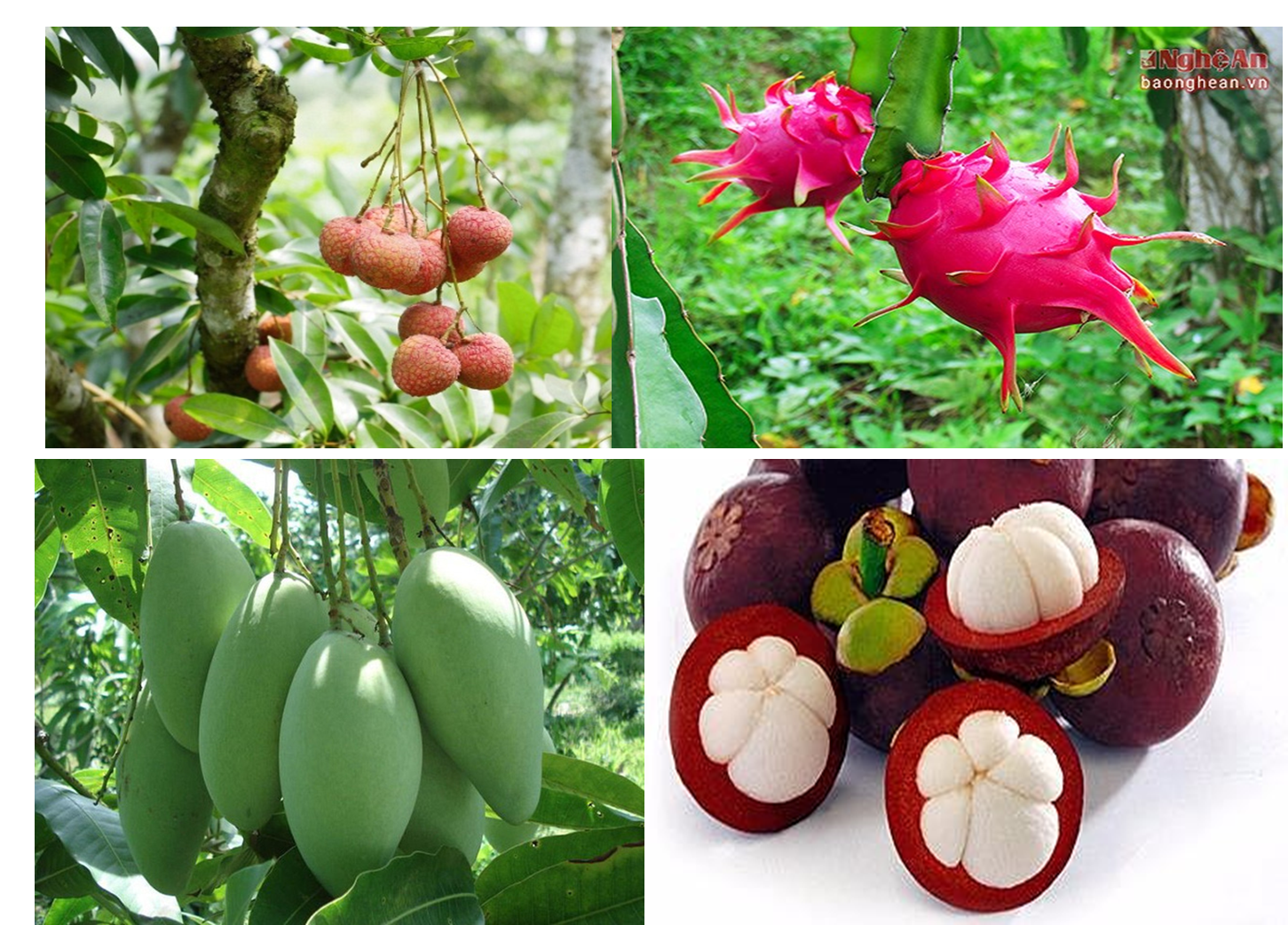 TRÁI CÂY
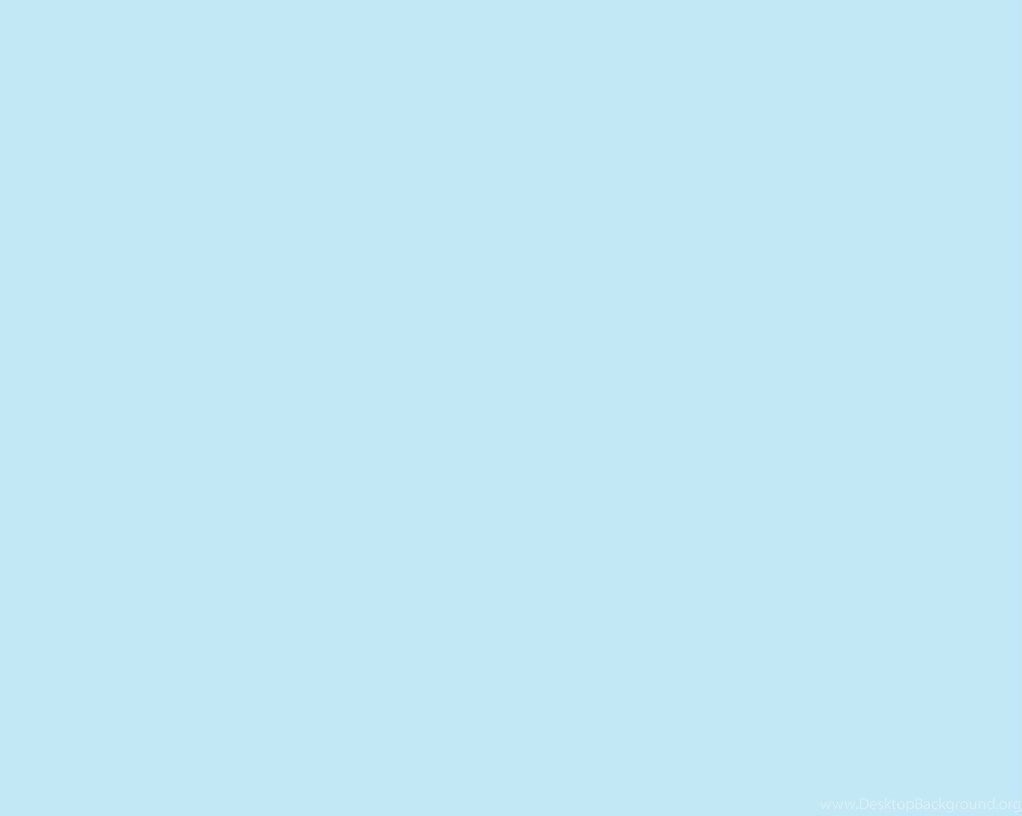 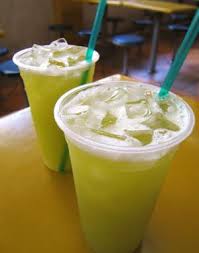 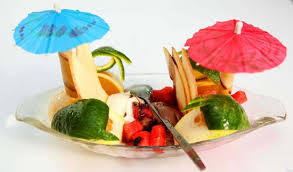 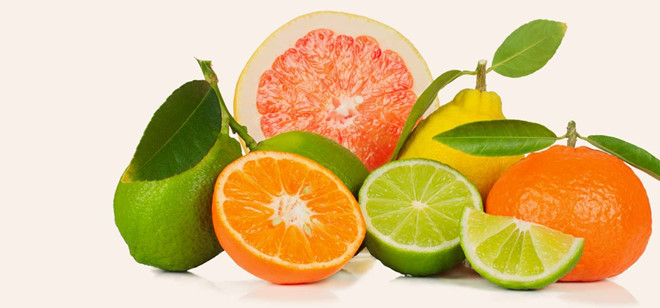 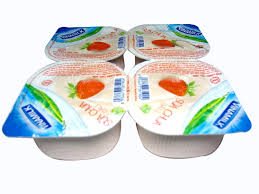 THỨC UỐNG
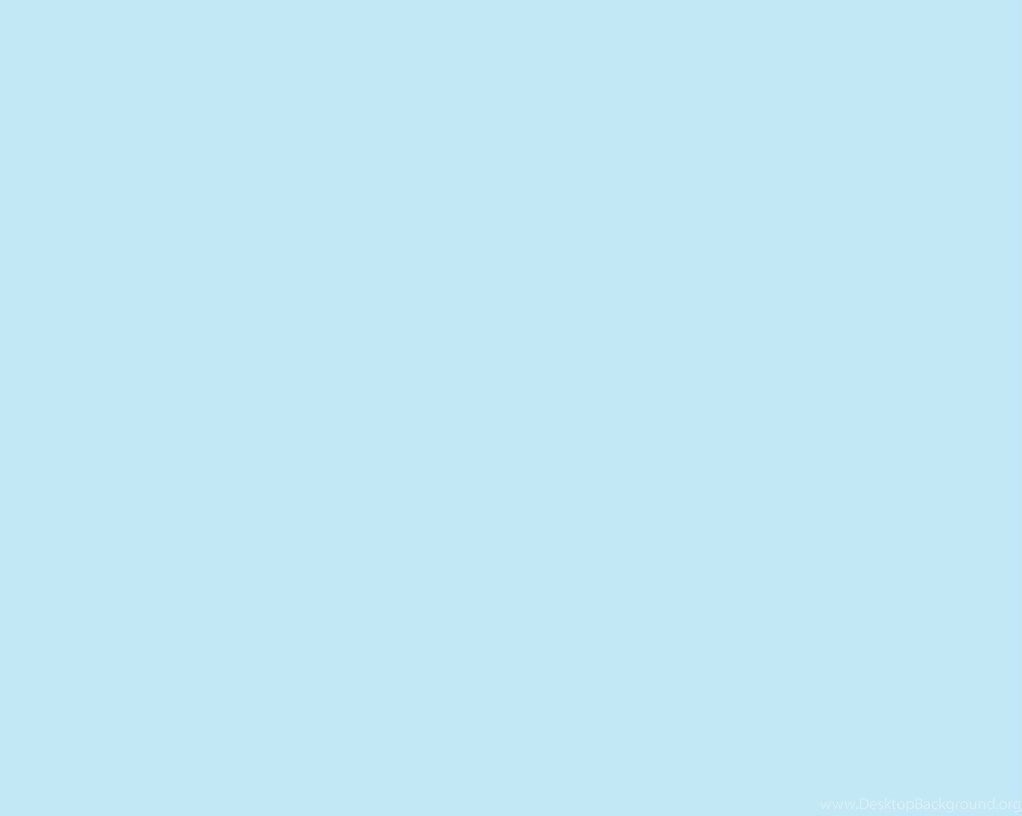 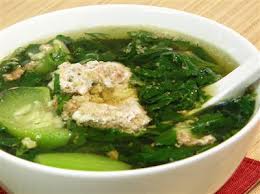 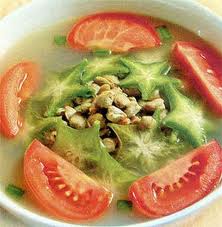 THỨC ĂN
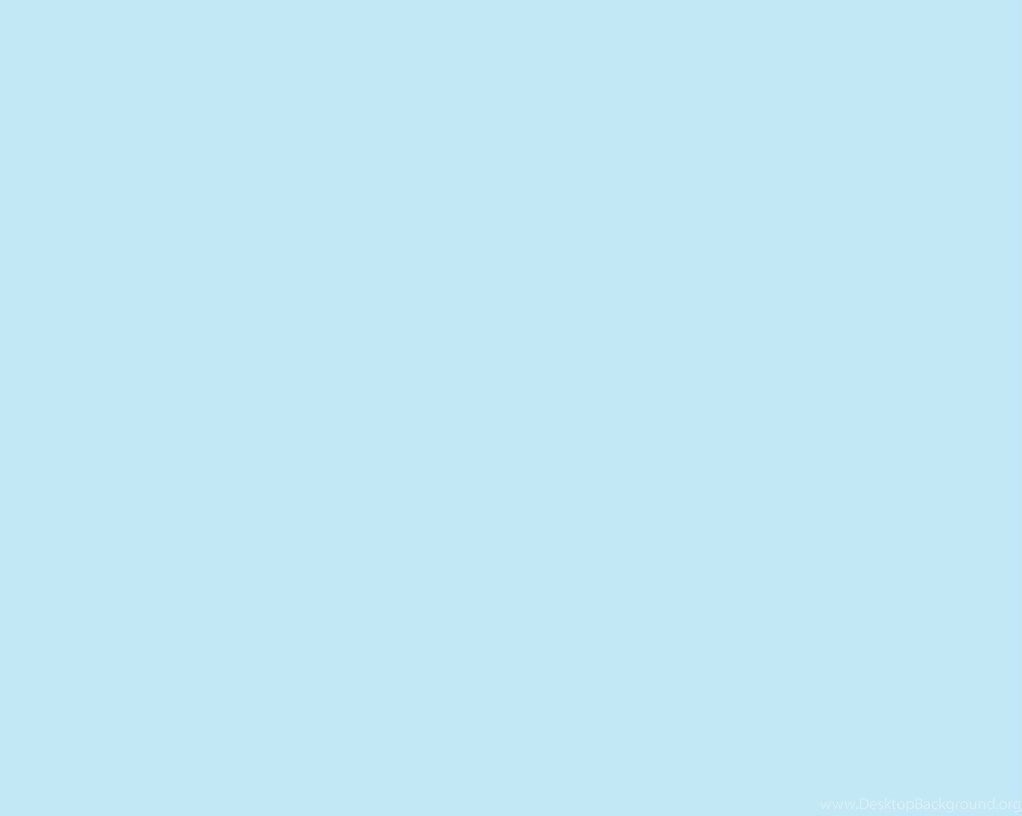 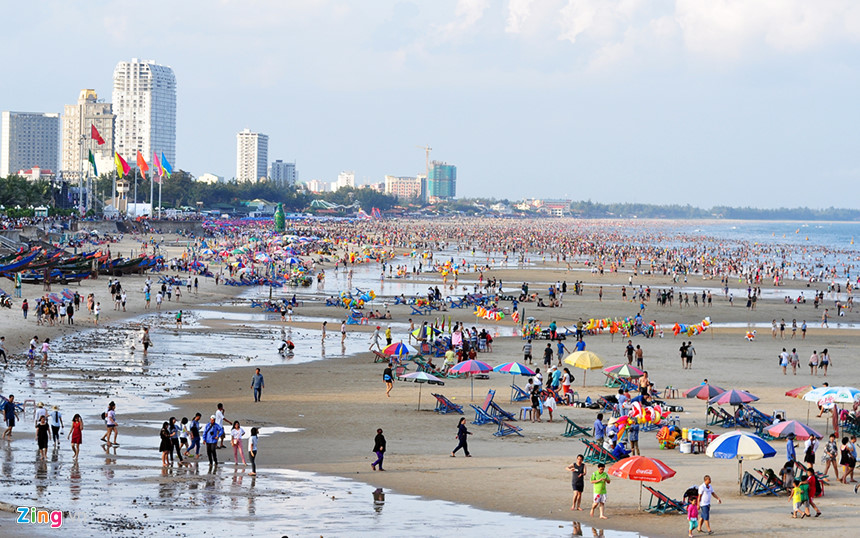 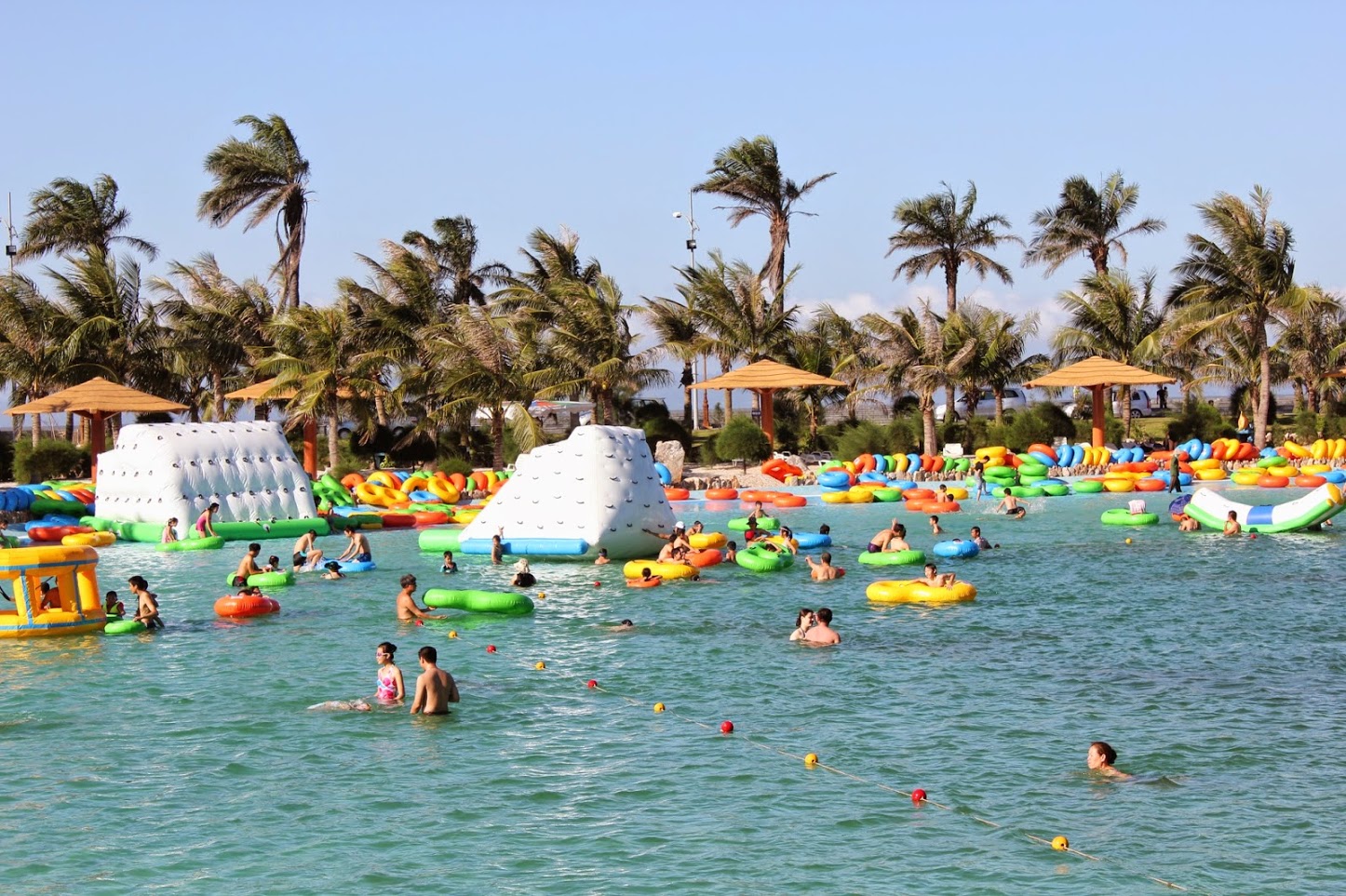 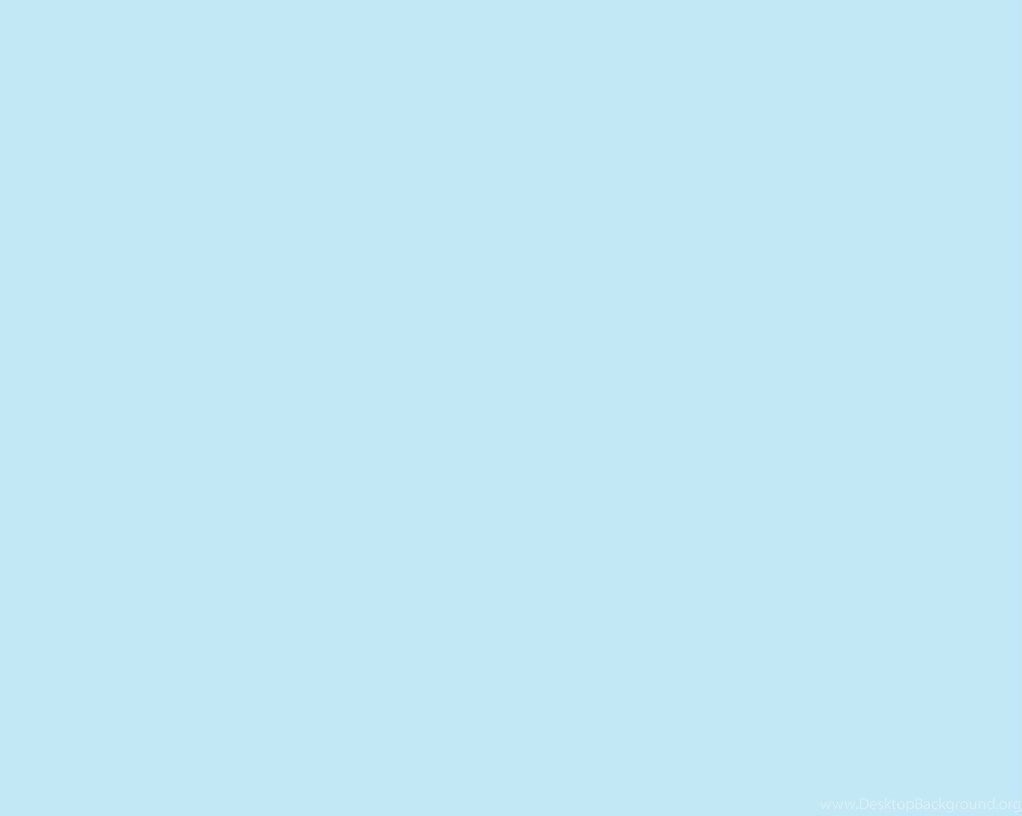 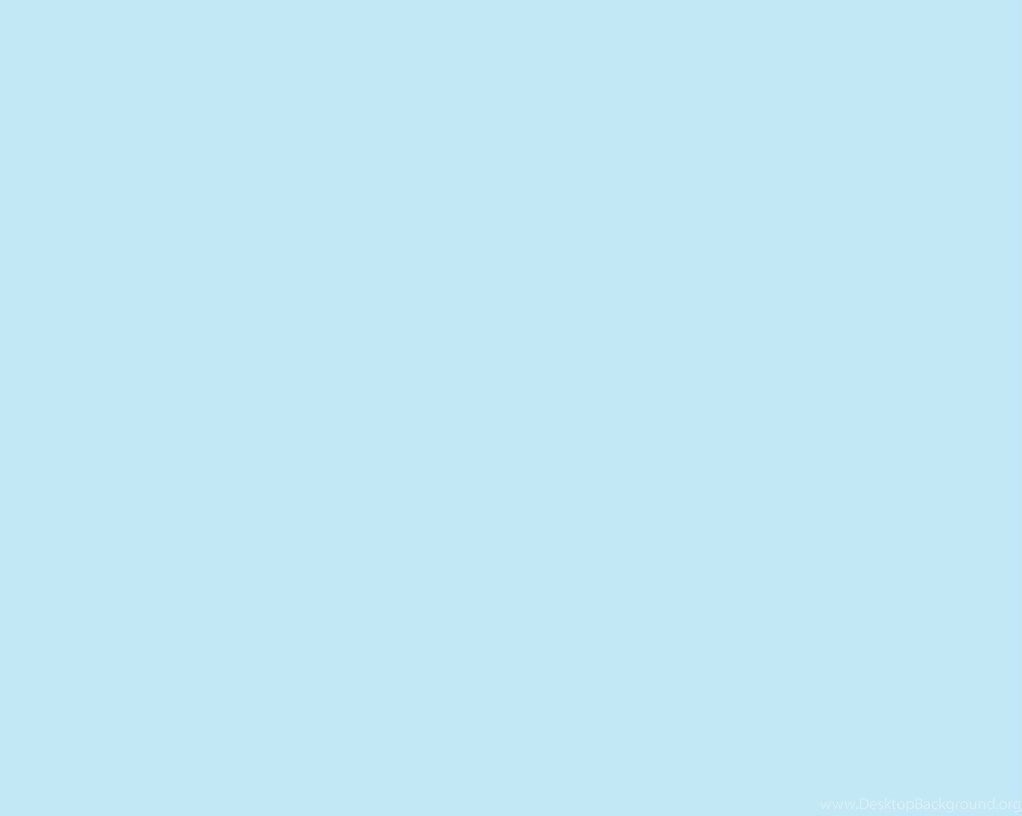 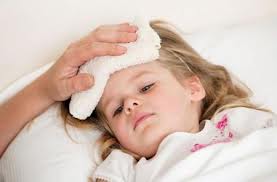 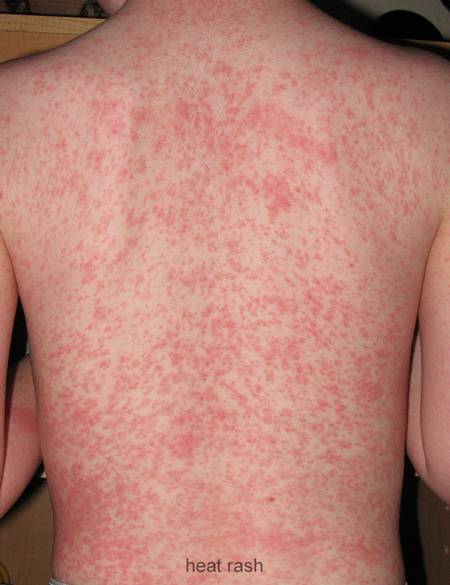 Bệnh mùa hè
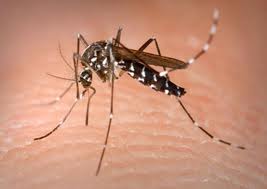 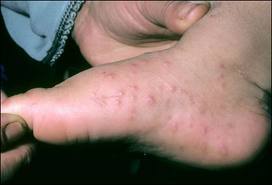 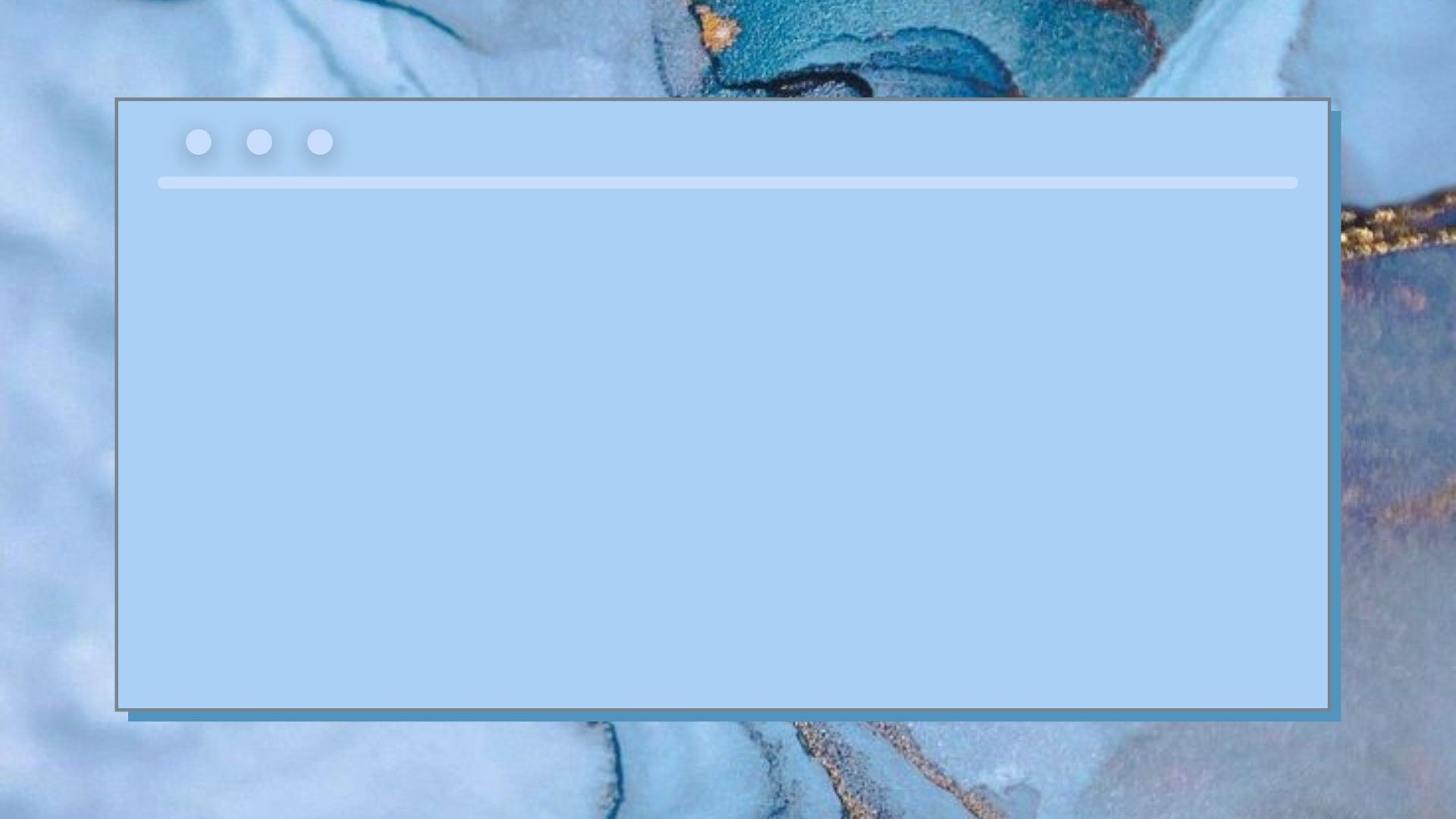 Trò chơi: Ai nhanh hơn
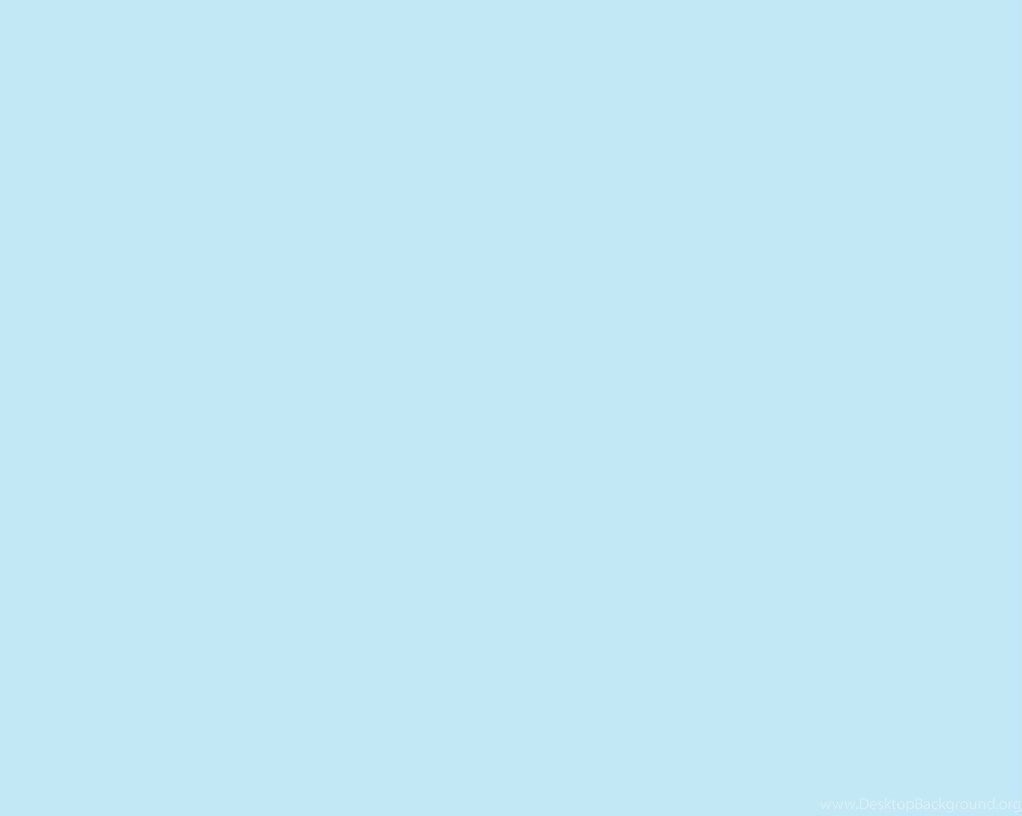 Câu 1: Thời tiết mùa hè như thế nào?
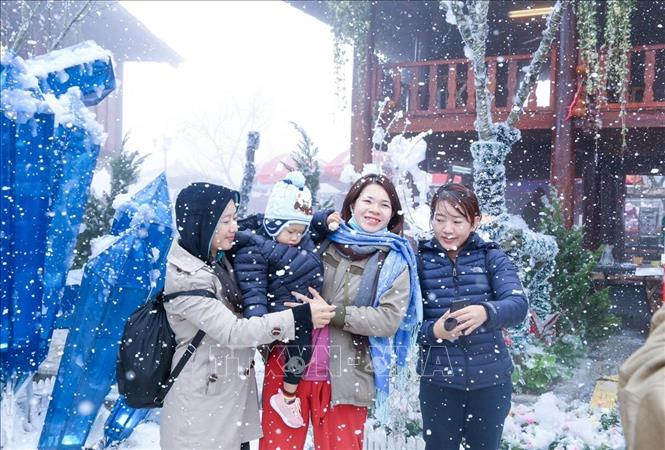 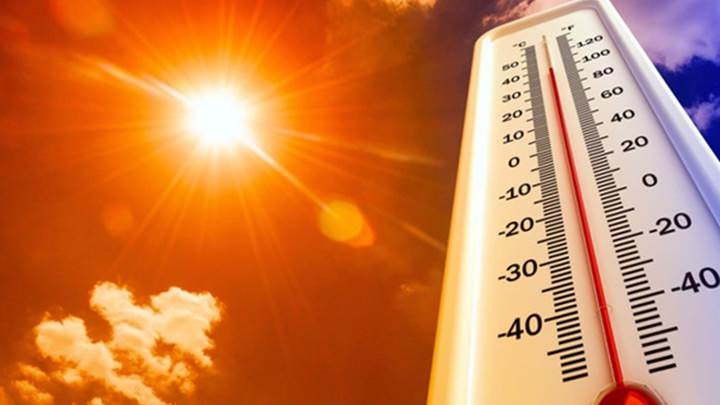 2
1
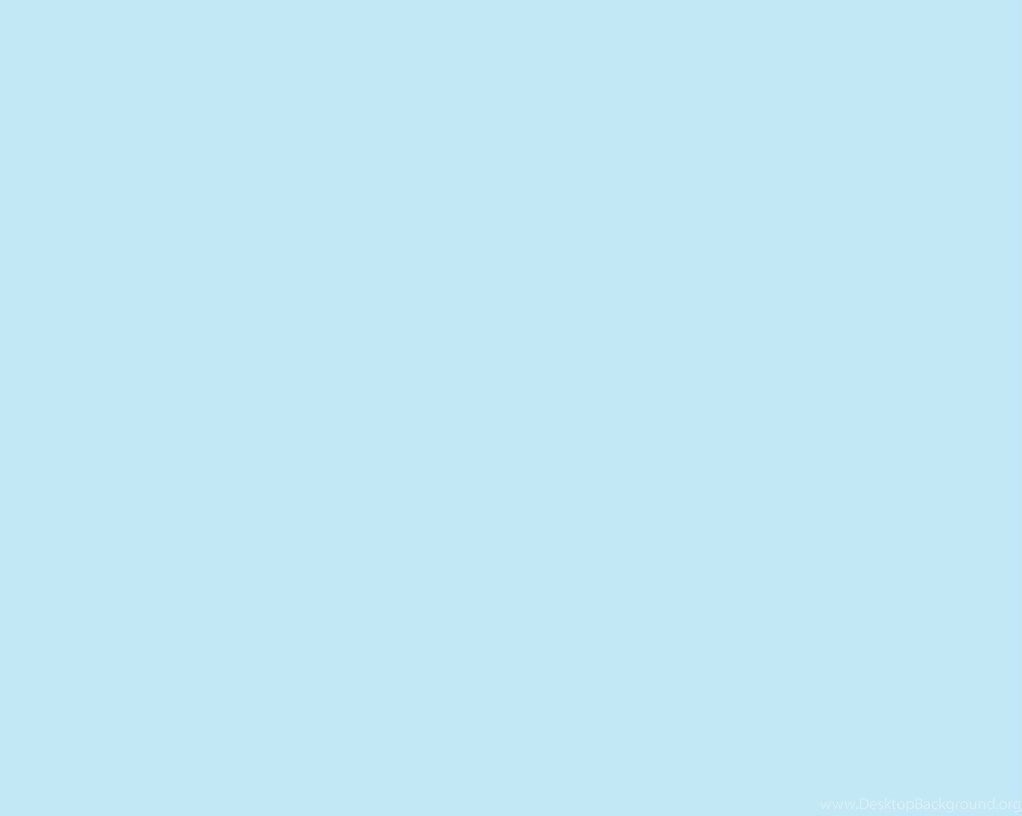 Trang phục mùa hè là gì?
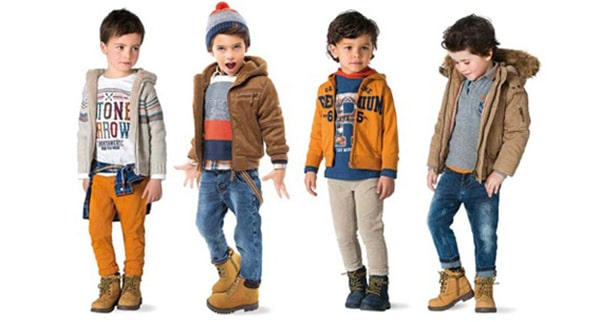 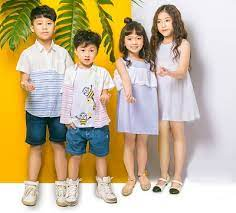 1
2
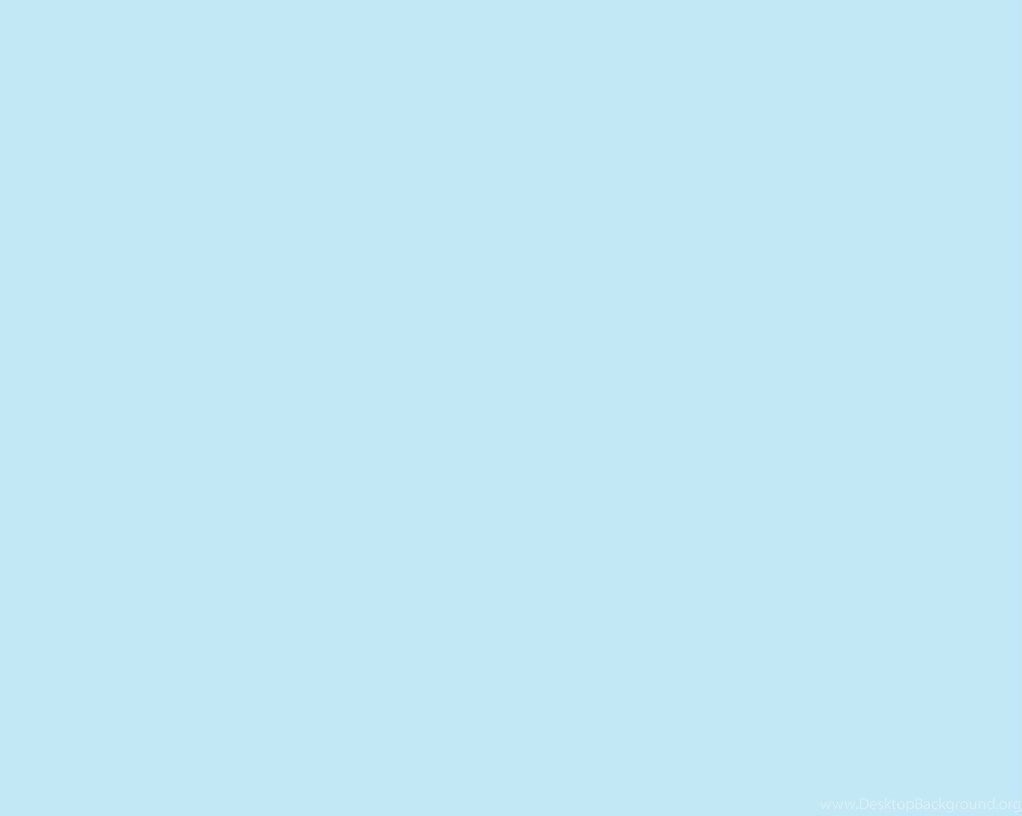 Câu 3: Hoa nào chỉ nở vào mùa hè?
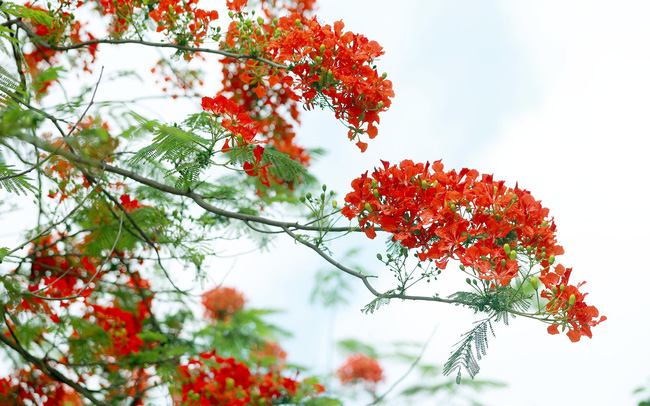 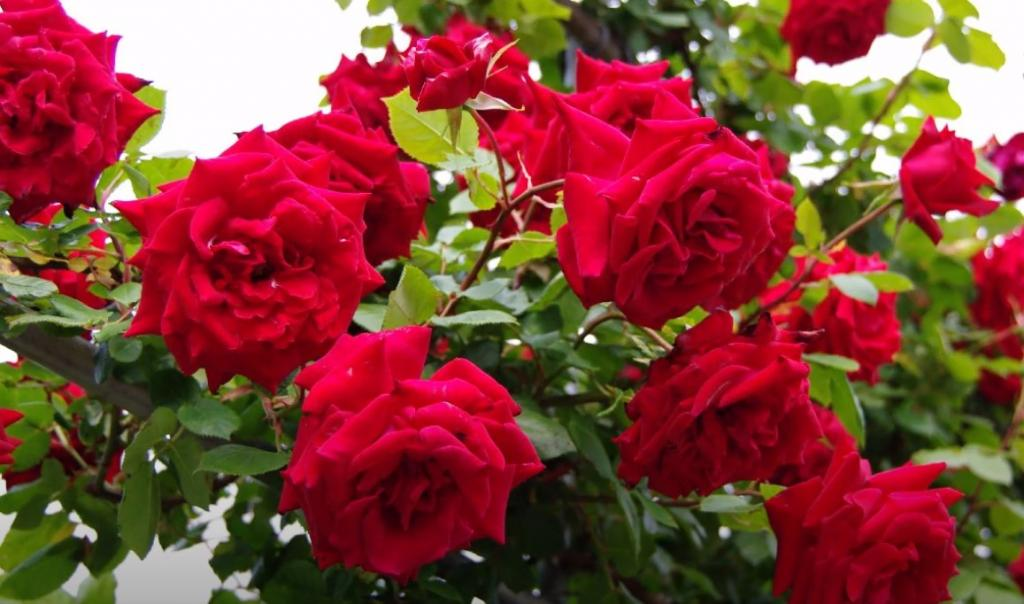 2
1